Overview of respiratory system
Pulmonary ventilation
Air moves in and out of lungs
Continuous replacement of gases in alveoli (air sacs)

External respiration	
Gas exchange between blood and air at alveoli
O2 (oxygen) in air diffuses into blood
CO2  (carbon dioxide) in blood diffuses into alveoli

Internal respiration
Gas exchange in capillaries between blood and tissue cells
O2 in blood diffuses into tissues
CO2 waste in tissues diffuses into blood

Cellular respiration  
Oxygen (O2) is used by the cells
O2 needed in conversion of glucose to cellular energy (ATP) 
Carbon dioxide (CO2) is produced as a waste product
The body’s cells die if either the respiratory or cardiovascular system fails
Overview of respiratory system
FACTS OF VENTILATION
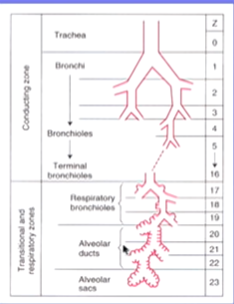 Swiss anatomist dr. weibel counted the air ways in the lung and measures their sizes and he came up with idealized airway model  called weibel model
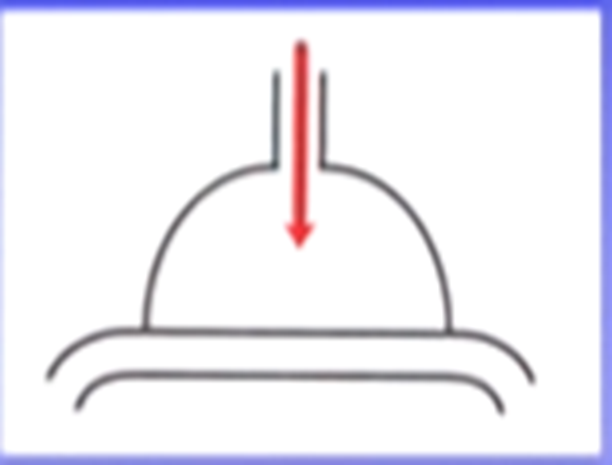 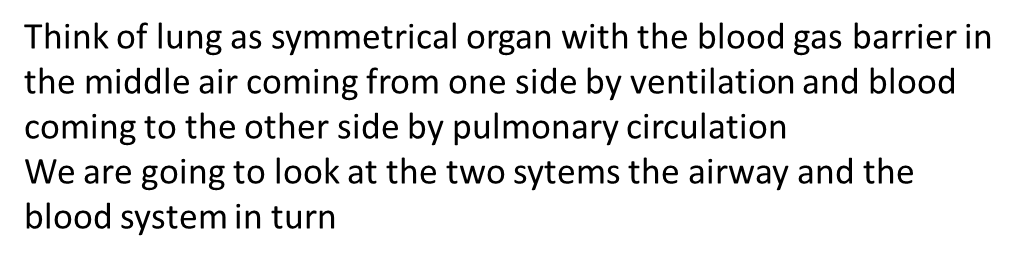 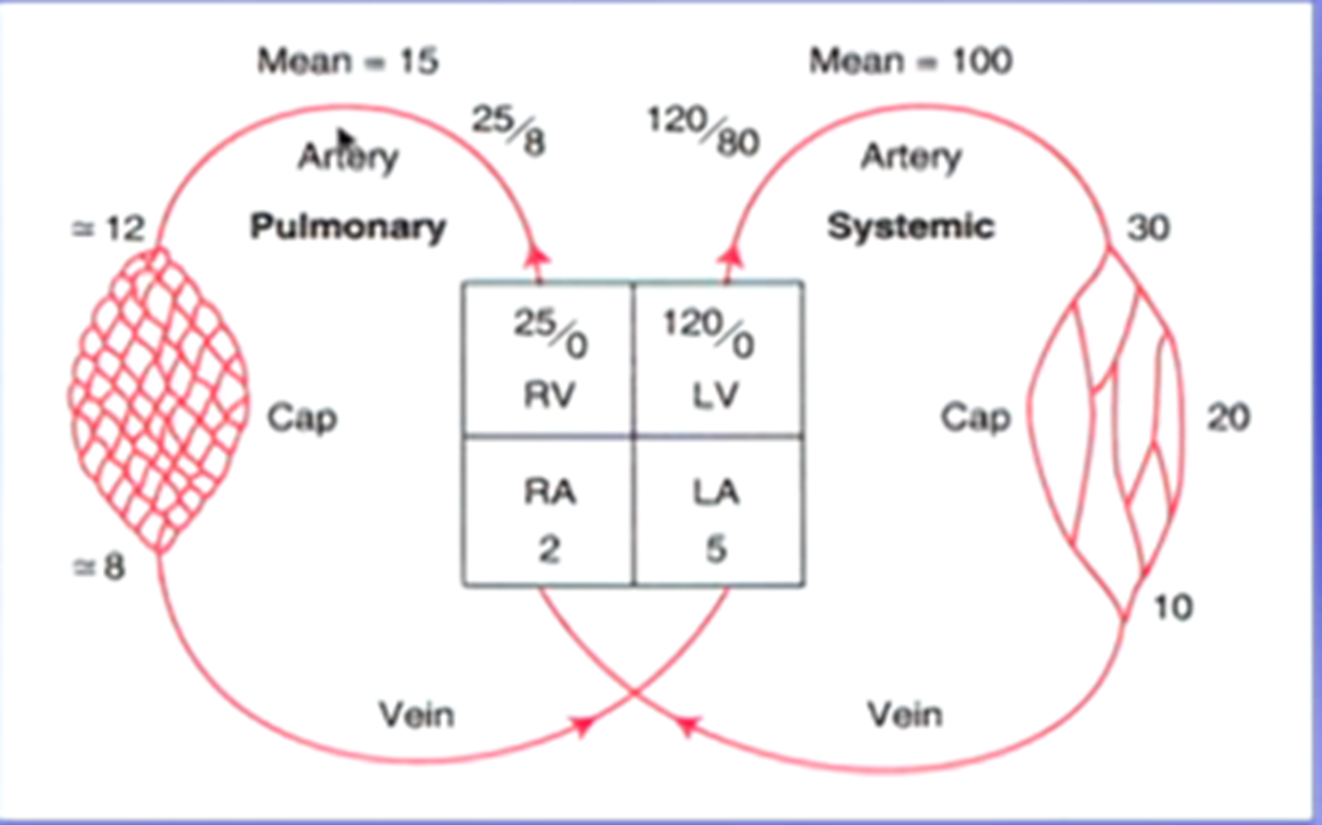 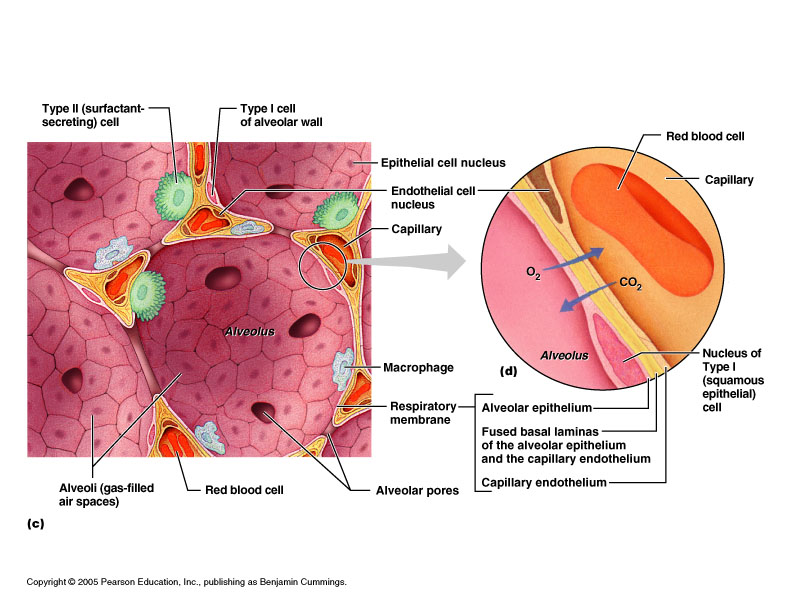 air-blood barrier (the respiratory membrane)
         is where gas exchange occurs
Oxygen diffuses from air in alveolus (singular of alveoli) to blood in capillary.Carbon dioxide diffuses from the blood in  the capillary  into the air in the alveolus
Alveoli surrounded by fine elastic fibers
Alveolar macrophages – free floating “dust cells”
Note type I and type II cells and joint membrane
Type 4 collagen responsible for the strength of basement membrane
Ficks law of diffusion through a tissue sheet
if you have a tissue sheet like a postage stamp then the volume of gas which moves a cross the sheet is proportional to the area of the sheet and proportional to the constant which is called the diffusion constant and the difference of partial pressure between one side of the sheet and the other 

Inversely proportional to the thickness of sheet 

So we need thin sheet as possible and large area as possible 
The blood gas barrier is phenomenally thin and the area is about 50 to 100 square meters enormous area that is generated by 500 million alveoli and in each walls of the alveoli you get these capillaries with their blood gas barrier